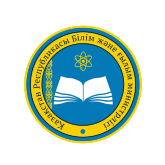 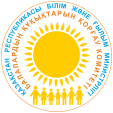 МИНИСТЕРСТВО ОБРАЗОВАНИЯ И НАУКИ РЕСПУБЛИКИ КАЗАХСТАН
КОМИТЕТ ПО ОХРАНЕ ПРАВ ДЕТЕЙ
ПЕРЕВОД 
КОНКУРСНЫХ ПРОЦЕДУРпо выбору поставщика услуг, товаров, связанных с организацией питания детей
 в организациях среднего образования, 
дошкольных организациях, 
организациях образования для детей-сирот 
и детей, оставшихся без попечения родителейВ ЭЛЕКТРОННЫЙ ФОРМАТ
ШКОЛЬНОЕ ПИТАНИЕ
2020 ГОД
ОСНОВНЫЕ ЦЕЛИ
-усиление контроля 
за качеством питания
-усиление требований 
к потенциальным поставщикам 
услуг
-сокращение фактов нарушения законодательства организаторами конкурса, соответственно жалоб со стороны потенциальных поставщиков на действия конкурсных комиссий
-повышение прозрачности 
проведения конкурсных  процедур
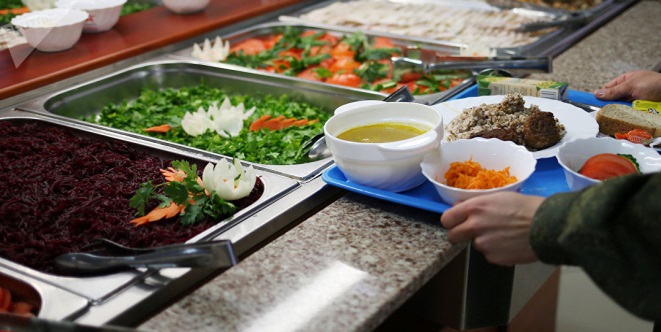 ЭЛЕКТРОННЫЙ ФОРМАТ
Перевод в электронный формат конкурсных процедур позволит:
Использовать единый портал для проведения конкурсов по организации питания
Исключить взаимодействие участников процесса
Сократить количество документов, время на формирование и направление заявок потенциальных поставщиков
Осуществлять автоматическую регистрацию конкурсных заявок
Осуществлять постоянный электронный камеральный контроль органами финансового контроля
КРИТЕРИИ ВЫБОРА ПОСТАВЩИКА УСЛУГ
ИСКЛЮЧЕНЫ КРИТЕРИИ ПО:
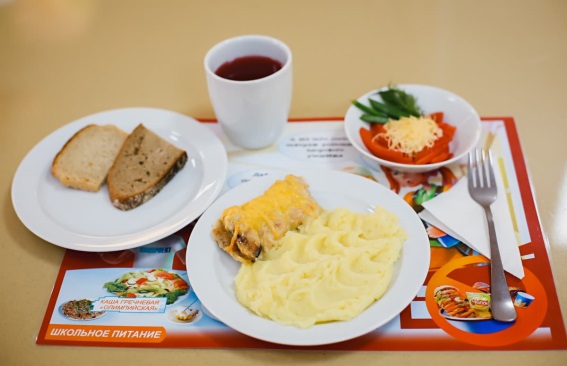 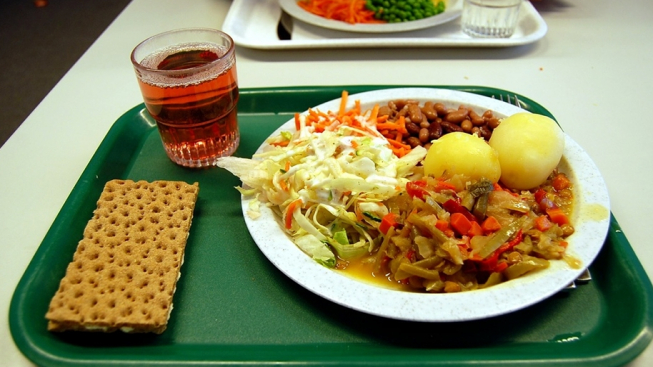 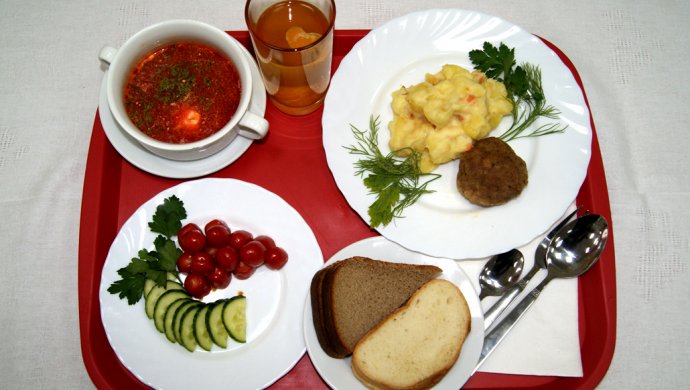 ТРЕБОВАНИЯ К ПОСТАВЩИКАМ УСЛУГ
Конкретизированы требования по следующим критериям:
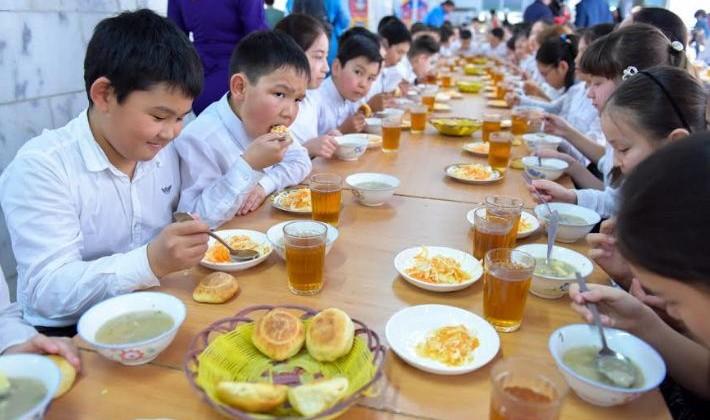 по опыту работы в организации образования предусмотрены баллы за каждые 8 месяцев работы, т.е. с учетом каникулярного времени (подтверждается копиями ранее заключенных договоров, актами выполненных работ за последний месяц исполнения данных договоров, копиями договоров имущественного найма (аренды) столовых государственных юридических лиц);
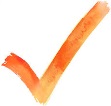 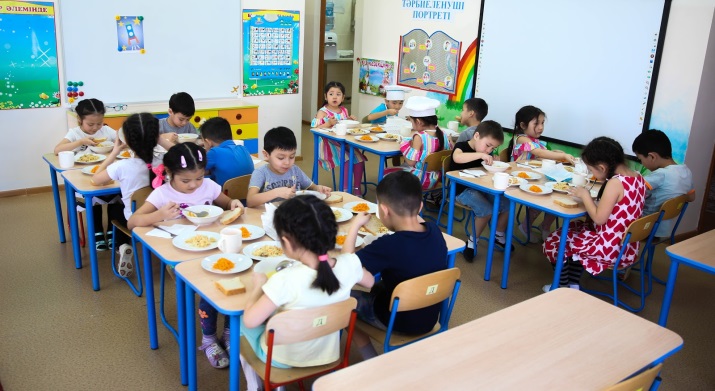 наличие регистрации потенциального поставщика на территории, где проводится конкурс (подтверждается налоговой отчетностью за предшествующий период предыдущего года, подтверждающей деятельность на территории соответствующей области, города республиканского значения, столицы, где проводится конкурс);
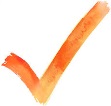 наличие повара, диетолога или диетической сестры (медицинское образование), заведующего производством           (с квалификацией  «технолог») (подтверждается копиями документов о наличии трудовых отношений работников с потенциальным поставщиком на момент подачи заявки в соответствии с Трудовым кодексом РК, профессионального образования согласно ЗРК «Об образовании», разряда, а также документа, удостоверяющего личность специалиста);
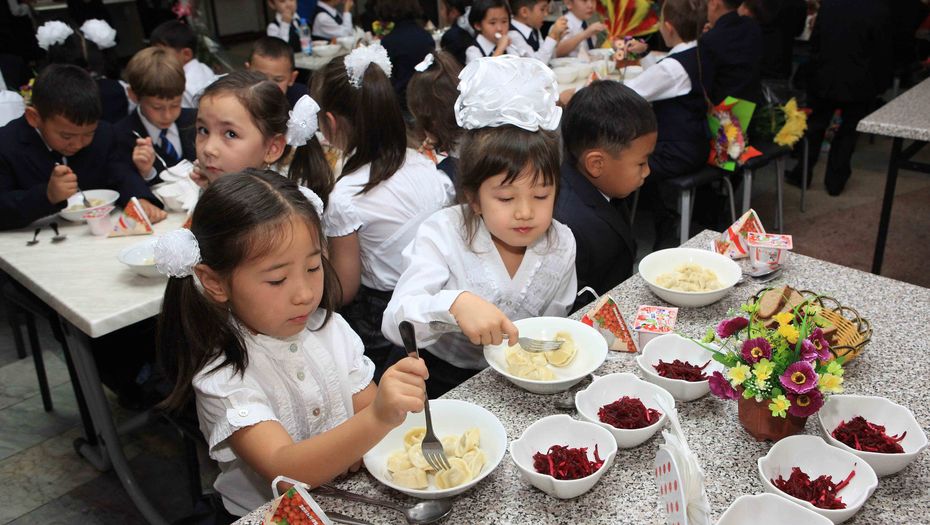 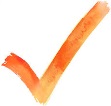 КРИТЕРИИ ВЫБОРА ПОСТАВЩИКА ТОВАРОВ
КРИТЕРИИ:
наличие  регистрации   потенциального   поставщика  на  территории, где 
проводится конкурс
наличие  документа  о  добровольной  сертификации  товаров   для отечественного товаропроизводителя
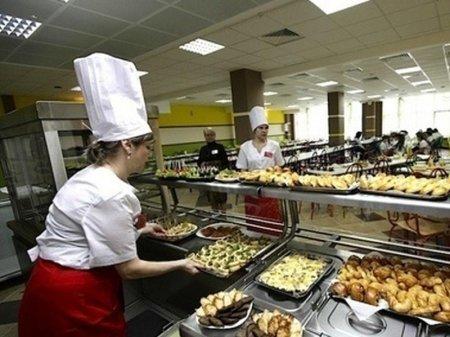 опыт работы
условия  доставки 
продуктов   питания
специализированным автотранспортом
наличие сертифицированной системы (сертифицированных систем) менеджмента качества                                  в соответствии                          с требованиями национальных стандартов                             по приобретаемым товарам
наличие сертифицированной системы (сертифицированных систем) менеджмента управления окружающей средой                               в соответствии с требованиями национальных стандартов и (или) подтверждения соответствия стандарту экологически чистой продукции
УСИЛЕНИЕ ТРЕБОВАНИЙ К ПОСТАВЩИКАМ УСЛУГ
ТРЕБОВАНИЯ:
Запрет на участие   в 
конкурсах (лотах), проводимых в городах               Нур-Султан, Алматы, Шымкент стоимость которых превышает двадцатитысячекратного размера МРП, в городах областного значения - десятитысячекратного размера МРП, потенциальных поставщиков у которых показатель уплаченных налогов в течение трех лет составляет менее трех процентов от доходов потенциального поставщика
Запрет на продление 
договора в случае выявления систематических нарушений, подтвержденных тремя и более актами комиссий по мониторингу за качеством питания, МЭГ, а также при повторном выявлении СЭС грубых нарушений
1. Для решения вопросов  своевременного и качественного обслуживания обучающихся (очереди, температурный режим блюд и т.д.) предусмотрены требования к численности поваров и работников пищеблоков, из расчета:
до 150 обучающихся - не менее 1-го повара, 1-го кухонного рабочего;
от 151 до 350 обучающихся - не менее 1-го повара, 2-х кухонных рабочих;
от 351 до 650 обучающихся - не менее 1-го повара, 3-х кухонных рабочих;
от 651 до 1500 обучающихся - не менее 3-х поваров, 4-х кухонных рабочих;
от 1501 до 2500 обучающихся - не менее 3-х поваров, 5-ти кухонных рабочих;
от 2501 и более обучающихся - не менее 3-х поваров, 7-ми кухонных рабочих
3. В городских школах установка поставщиками системы видеонаблюдения на пищеблоке столовой и внедрение системы безналичного расчета
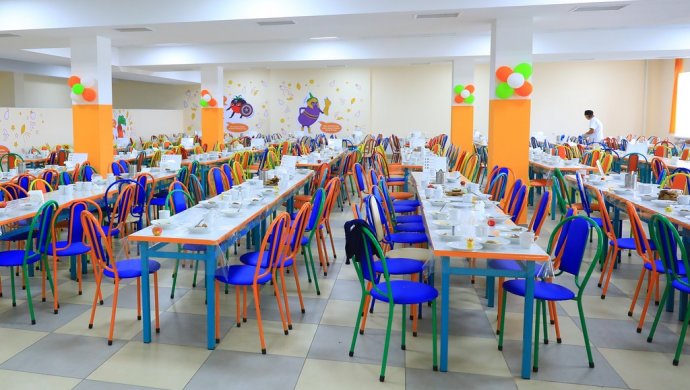 5. Предоставление сведений Заказчику о соответствии количественного и качественного состава работников пищеблока, указанных им в период конкурса
ТРЕБОВАНИЯ  К ОРГАНАМ  И ОРГАНИЗАЦИЯМ ОБРАЗОВАНИЯ
Изложены в новой редакции:
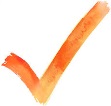 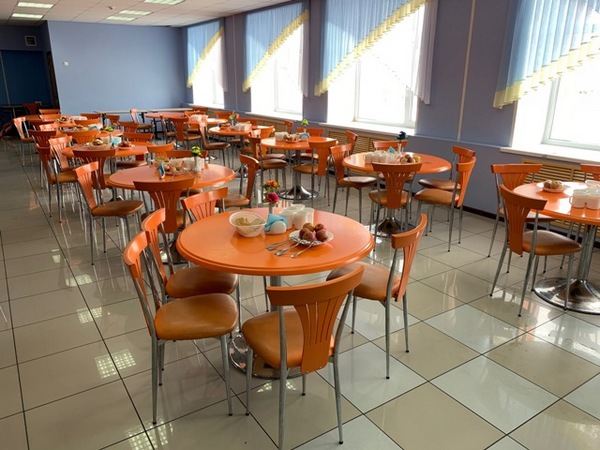 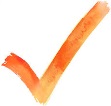 Организатор 
конкурса обеспечивает 
присутствие 
наблюдателей 
не менее двух человек
 (представители НПО 
в области защиты 
прав детей, 
политических партий, 
попечительских советов 
школ (при наличии), 
родительской 
общественности 
(по согласованию). 
Мнение наблюдателей 
формируется в письменном 
виде
Органы управления 
образованием и организации 
образования размещают 
информацию по организации 
питания обучающихся 
(перспективное, 
ежедневное меню 
с приложением фото блюд, 
план работы, акты 
комиссий по мониторингу
качества питания, 
межведомственных 
экспертных групп) в рубрике
 «Школьное питание», а также 
в системе «Күнделік»
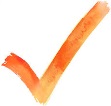 Руководитель  
организации  среднего  
образования  в  соответствии  
с перспективным меню, 
утвержденным органом 
управления образованием, 
ежедневно утверждает меню 
с указанием выхода блюд
АНАЛОГИЯ  СИСТЕМЫ   ГОСЗАКУПОК
В Правилах предусмотрены:
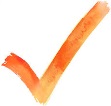 приостановление процедуры заключения договора в случае подачи одним из участников конкурса жалобы на действия конкурсной комиссии;
отмена  конкурса, расторжение договора  на основании актов уполномоченных государственных органов;
заключение договора с победителем, согласно актам уполномоченных государственных органов без проведения нового конкурса
РАНЕЕ ДЕЙСТВОВАВШИЕ НОРМЫ
В Правилах предусмотрены:
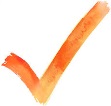 запрет привлечения субподрядчиков;
пролонгация договора в случае отсутствия нарушений со стороны поставщика 
услуги;
предоставление поставщиком услуги сведений об используемом перечне продуктов питания
для обучающихся с приложением документов, удостоверяющих их качество и безопасность.
      
       При отсутствии оборудования и/или наличии изношенного оборудования школьной столовой конкурсные процедуру осуществляются в соответствии с Законом о государственно-частном партнерстве
Благодарю за внимание!